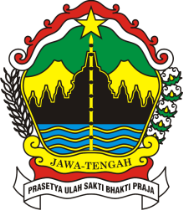 LAPORAN KINERJA
DESEMBER
2019
RSJD dr. Arif Zainudin Surakarta
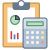 KINERJA ANGGARAN
1
REALISASI ANGGARAN
94,51%
3
2
REALISASI BELANJA LANGSUNG
3
REALISASI ANGGARAN BLUD
6
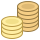 KINERJA PENDAPATAN
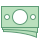 1
REALISASI PENDAPATAN
3,32%
15,61%
74,59%
61,94%
80,75%
43,30%
8
REALISASI PENDAPATAN PER KEGIATAN
78,82%
104,12%
146,61%
9
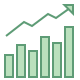 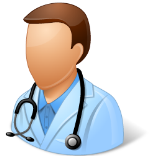 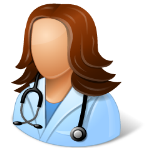 KINERJA PELAYANAN
1
CAPAIAN KINERJA PELAYANAN
11
PELAYANAN BERDASARKAN CARA BAYAR
2
12
KUNJUNGAN BERDASARKAN WILAYAH
3
RAWAT JALAN
DATA WILAYAH CAKUPAN SURAKARTA & JAWA TENGAH
KARANGANYAR
7.181
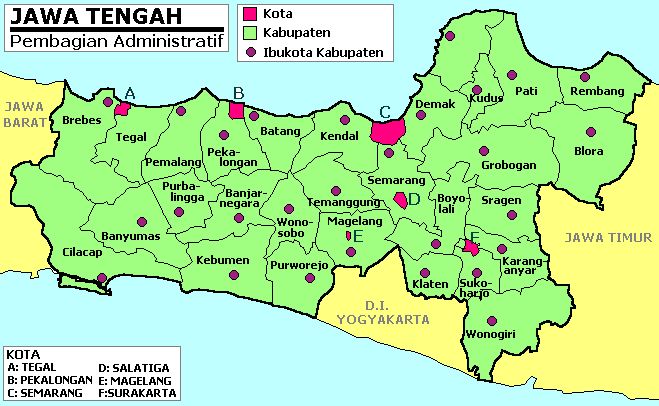 SURAKARTA
6.733
SRAGEN
6.938
SUKOHARJO
6.801
BOYOLALI
3.334
LAIN JATENG
806
BLORA
278
WONOGIRI
1.779
GROBOGAN
253
KLATEN
569
15
DATA WILAYAH CAKUPAN JAWA TIMUR
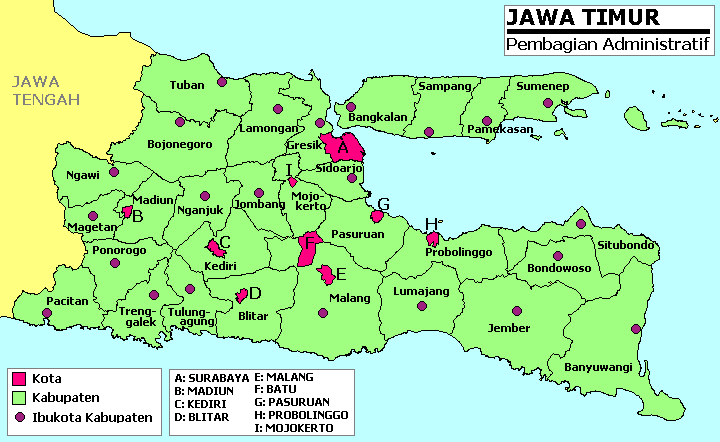 LAIN JATIM
269
NGAWI
942
MAGETAN
765
PONOROGO
342
MADIUN
315
PACITAN
210
BOJONEGORO
62
LAIN JATENG DAN JATIM
993
16
SRAGEN
507
RAWAT INAP
DATA WILAYAH CAKUPAN SURAKARTA & JAWA TENGAH
KARANGANYAR
366
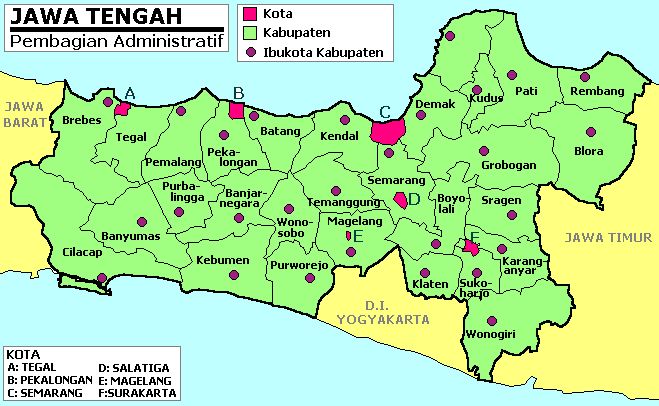 SURAKARTA
321
SUKOHARJO
330
BOYOLALI
240
LAIN JATENG
264
BLORA
134
WONOGIRI
204
GROBOGAN
32
KLATEN
30
17
DATA WILAYAH CAKUPAN JAWA TIMUR
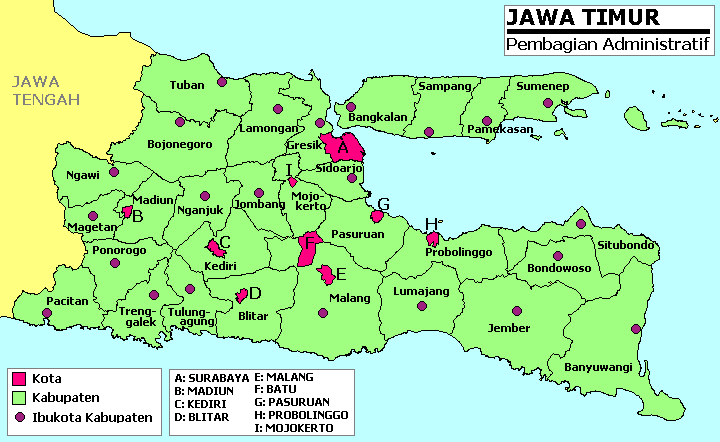 NGAWI
92
MAGETAN
58
PONOROGO
96
LAIN JATIM
15
MADIUN
71
BOJONEGORO
23
PACITAN
57
LAIN JATENG DAN JATIM
73
18
DIAGNOSIS 10 BESAR PENYAKIT RAWAT JALAN S/D DESEMBER 2019
19
DIAGNOSIS 10 BESAR PENYAKIT RAWAT INAPS/D DESEMBER 2019
20
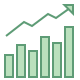 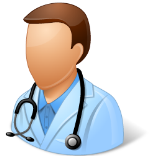 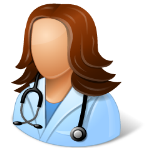 KINERJA INSTALASI
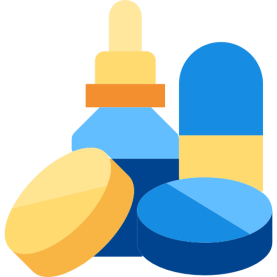 INSTALASI FARMASI
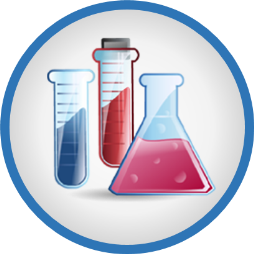 INSTALASI LABORATORIUM
22
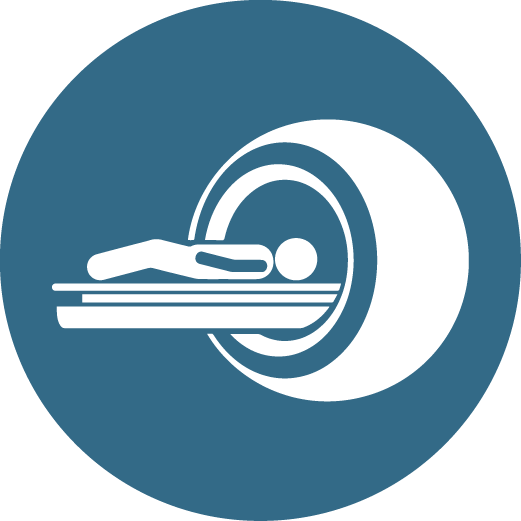 INSTALASI RADIOLOGI
23
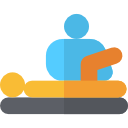 INSTALASI FISIOTERAPI
24
INSTALASI PSIKOLOGI
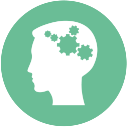 25
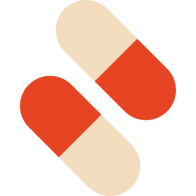 INSTALASI NAPZA
26
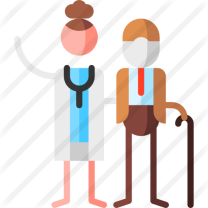 INSTALASI PSIKOGERIATRI
27
INSTALASI RAWAT INAP
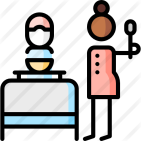 28
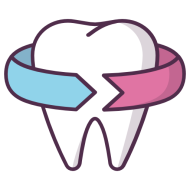 INSTALASI GIGI & MULUT
29
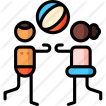 INSTALASI TUMBUH KEMBANG ANAK
30
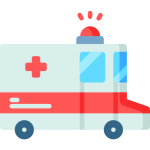 INSTALASI GAWAT DARURAT
31
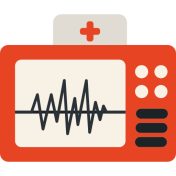 INSTALASI ELEKTROMEDIK
32
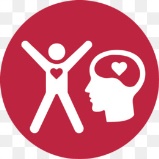 INSTALASI KESWAMAS
33
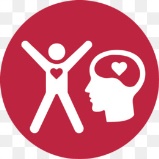 INSTALASI KESWAMAS
34
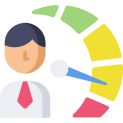 INSTALASI REHAB PSIKOSOSIAL
35
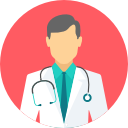 INSTALASI RAWAT JALAN
36
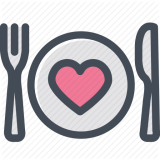 INSTALASI GIZI
37
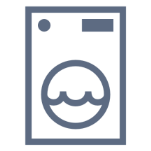 INSTALASI LAUNDRY
38
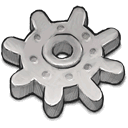 INSTALASI IPS RS
39
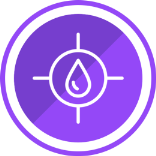 1
INSTALASI SANITASI
40
2
41
3
42
4
43
5
44
6
45
SUBAG DIKLITBANG
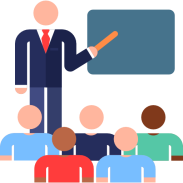 1
KEGIATAN
PENINGKATAN MUTU SDM
2
46
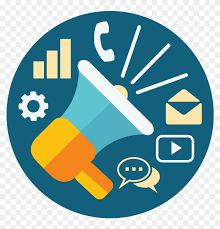 INSTALASI HUMAS DAN PEMASARAN
1
47
2
48
3
49
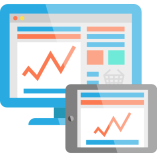 INSTALASI SIM RS
50
STANDAR PELAYANAN MINIMAL (SPM)
4
Instalasi Gawat Darurat (IGD)
Rawat Jalan
52
Rawat Inap
Radiologi
55
Laboratorium Patologi Klinik
56
Rehabilitasi Medik
Farmasi
57
Gizi
Transfusi Darah
58
Rekam Medik
59
Pengelolaan Limbah
60
Administrasi Dan Manajemen
61
Ambulance/ Mobil Jenazah
Pemulasaraan Jenazah
62
Pelayanan Pemeliharaan Sarana
Pelayanan Laundry
63
Pencegahan dan Pengendalian Infeksi (PPI)
64
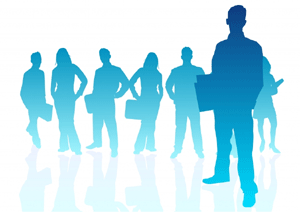 TERIMA KASIH